Общая физическая нагрузка, и ее влияние на самочувствие человека.
Аннотация и цель исследования
В сложившихся обстоятельствах мы большинство своего времени проводим в пределах квартиры. Сейчас мы не тратим время на дорогу до учебного заведения или работы. Недостаток движения пагубно влияет на самочувствии человека, но это та проблема, которую можно решить. 

Цель:
В течение двух месяцев выполнять комплекс из 7-ми упражнений на все группы мышц. Каждую неделю увеличивать количество повторений в каждом из упражнений. Записывать количество повторений и самочувствие после каждого упражнения.
Задачи исследования
Найти необходимый материал и изучить его.
Выяснить проблемы, цель и задачи проекта.
Придумать комплекс из 7-ми упражнений и приступить к их выполнению.
По истечении двух месяцев сравнить показатели
Провести исследование среди определенной группы людей.
Гипотеза
Ежедневная физическая нагрузка положительно влияет на самочувствие человека. Все что нужно – пол.
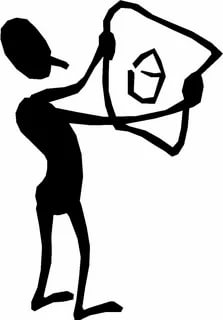 604×604
960×715
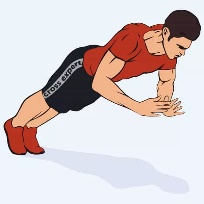 Оглавление
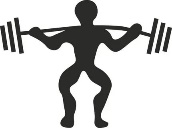 Глава 1. Разновидности физической нагрузки…………………….
Глава 2. Польза физической нагрузки………………………………….
Глава 3. Вред физической нагрузки……………………………………..
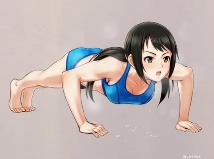 HD 10000×6675
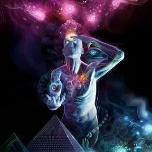 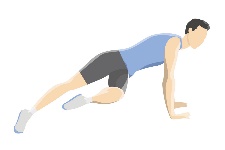 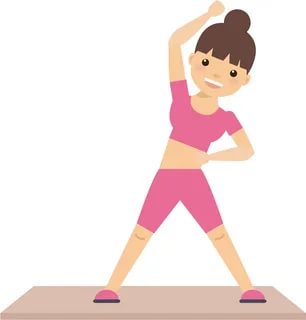 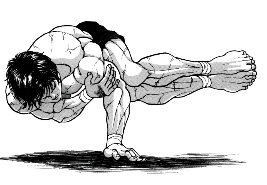 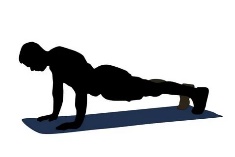 Список источников литературы
Коваль В.И.: Гигиена физического воспитания и спорта. - М.: Академия, 2010

Климова В.К.: Спортивная физиология. - Белгород: БелГУ, 2007

Вайнбаум Я.С.: Гигиена физического воспитания и спорта. - М.: Академия, 2002

Вайнбаум Я.С.: Дозирование физических нагрузок школьников. - М.: Просвещение, 1991